Anarchy, Neutrinoless double beta decay and Leptogenesis
NuFact 2013, Aug 22nd
Xiaochuan Lu and Hitoshi Murayama
UC Berkeley
Outline
What is Anarchy Approach
Anarchy approach applied to neutrino physics
Neutrinoless double beta decay
Leptogenesis
2
What is Anarchy Approach?
A method to study the parameter space
known
unknown
explain
predict
the next-layer model ?
Monarchy
Anarchy
Dimensional analysis
Symmetries
Cuts
3
How to understand anarchy
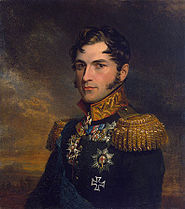 relax
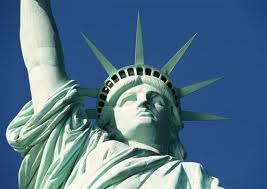 Anarchical model
constrain
Anarchy is a kind of Statistics
distribution
check consistency
explain
predict
expectation
correlation
4
Neutrino Anarchy: model
Seesaw Mechanism, 3 generations
Masses
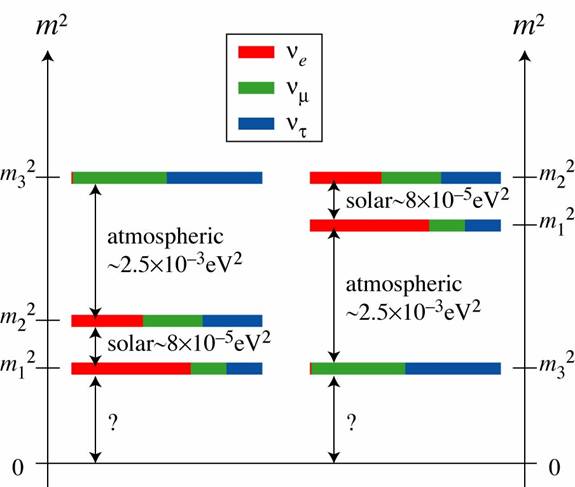 normal
inverted
Mixings
5
Neutrino Anarchy: parameters
known
unknown
Neutrino mass scale
Other physical phases
,
CP phase
(mass hierarchy)
Sign of
Neutrinoless double beta decay
Leptogenesis
distribution (measure)
6
What measure                 to choose?
A tempting choice: Entry Independence
Each free entry
is
generated independently
A second thought: Basis Independence
No distinction among three generations
7
Basis Independence
Haar measure
Haar measure
Factorize
Parameterization
Haar measure
invariant
Haar measure
8
Distribution of mixing angles
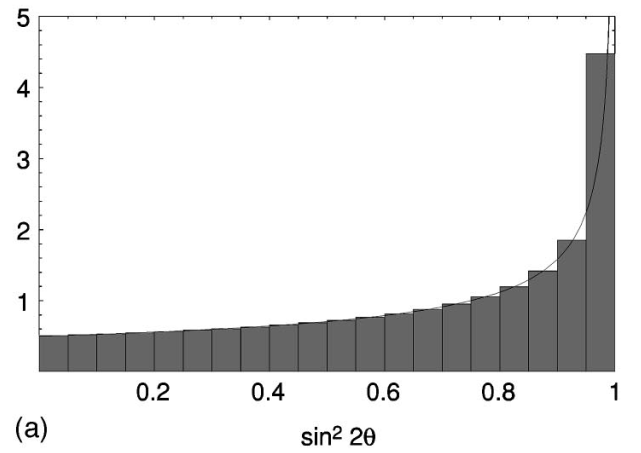 completely
consistent
9
Distribution of phases
uniform distribution
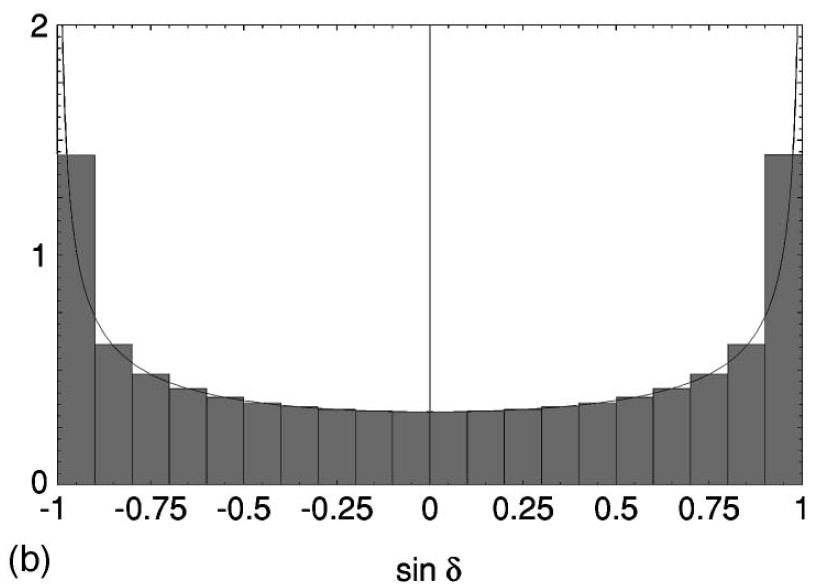 10
Entry Independence
Parameterization
independent
Basis Independence
Haar measure
Entry Independence
Each free entry Gaussian measure
11
Mass splits and mass hierarchy
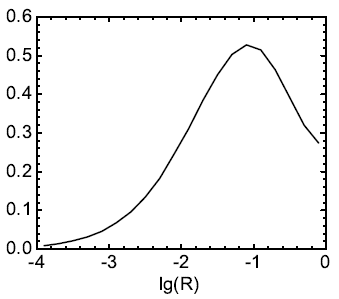 The Cuts
completely
consistent
Normal Hierarchy Scenario
without cut 95.9%
with cut 99.9%
12
Neutrinoless double beta decay
lepton number violation
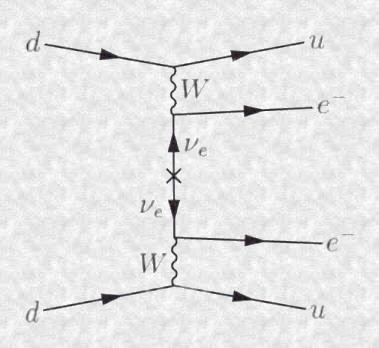 light-neutrino mass matrix
       is Majorana
Anarchy prediction:
13
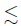 without cuts
with cuts
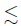 Neutrinoless double beta decay
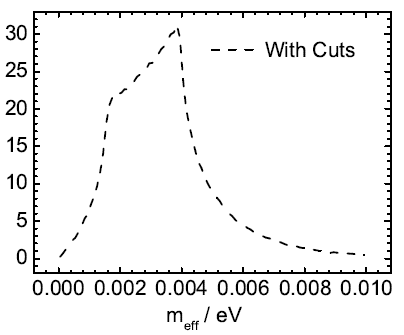 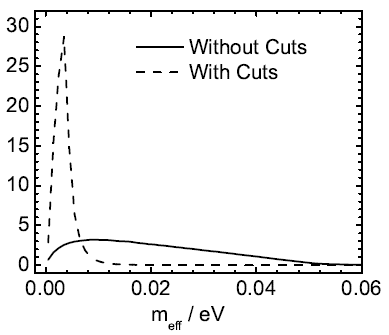 experimentally challenging
14
Leptogenesis
Baryon asymmetry today
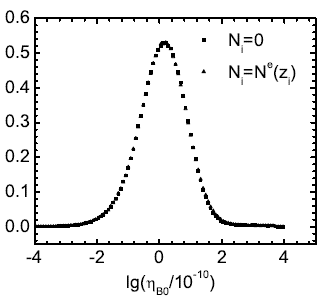 complex
CP violation
15
Correlations
Apply the Cuts
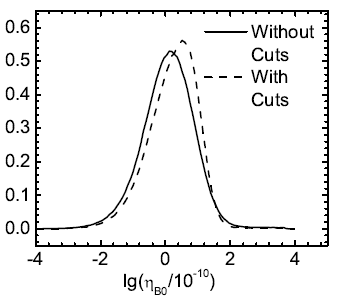 light-neutrino parameters
Correlation?
leptogenesis
light-neutrino masses and mixings favor leptogenesis
16
Correlations
has no correlation with light-neutrino mixings
could have correlations with
and thus
has no correlations with
or
17
Correlations
scatter plots:
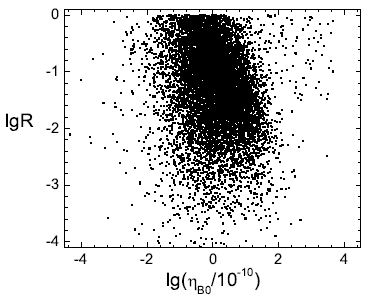 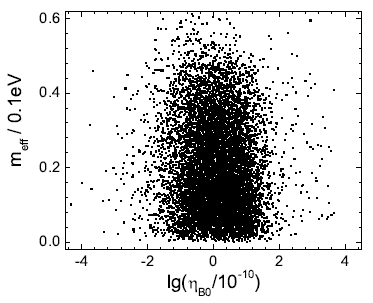 has a weak negative correlation with      and
18
Summary
Completely Consistent
,
uniform, maximal CP violation
and
CP phase
99.9% normal hierarchy
Sign of
very challenging to experimental sensitivity
on the correct order of magnitude
no correlations with
or
weak negative correlations with      and
19
Thank you!
20